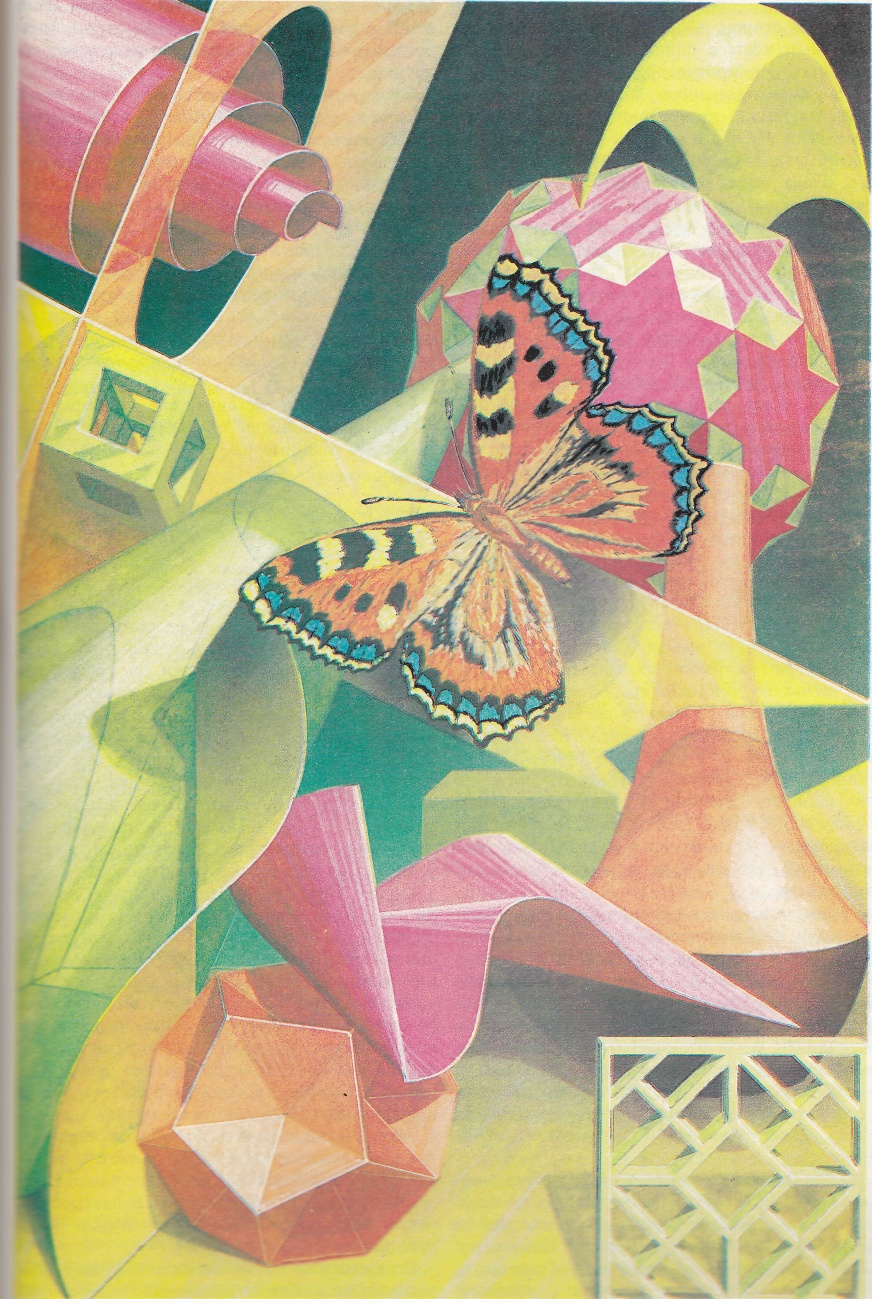 Красота спасет мир
«Наука только тогда достигает совершенства, когда ей удается пользоваться математикой»                                          К.Маркс.
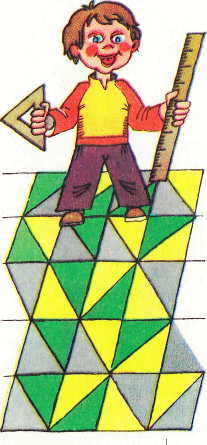 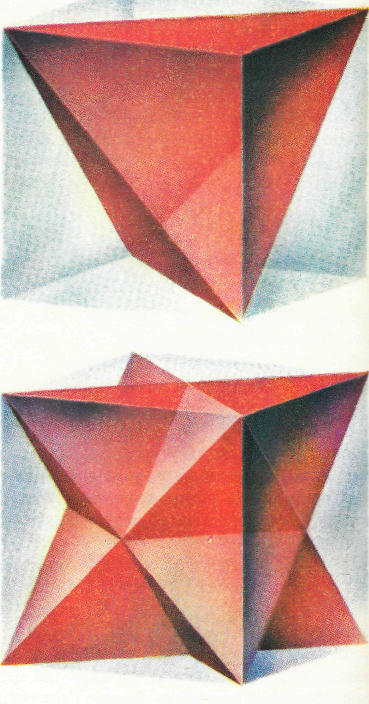 Математические игры
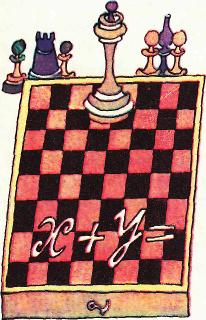 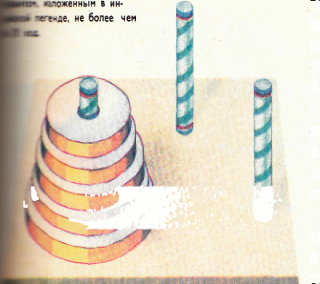 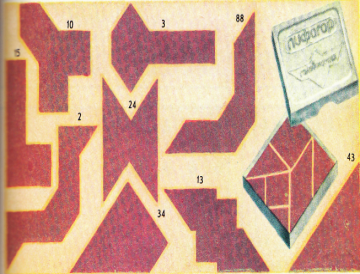 «Крестики-нолики»Стараться выстроить три крестика или три нолика подряд.Тот, который пе         рвым сделает это, выигрывает.
Магические  квадраты
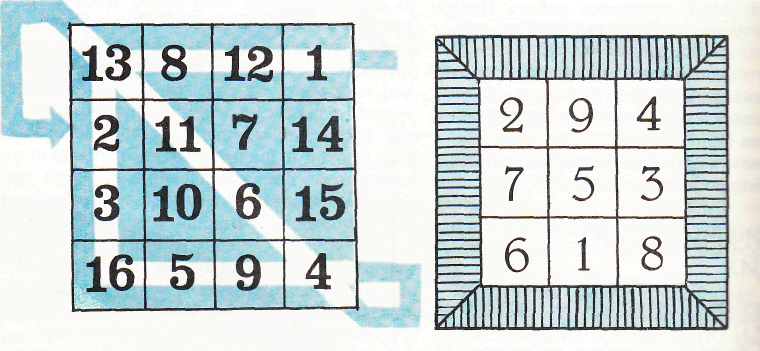 Расставить числа от 1 до 9 так, чтобы их сумме по всем направлениям равнялась 15.
Расстановки при затруднительных обстоятельствах
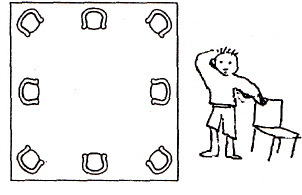 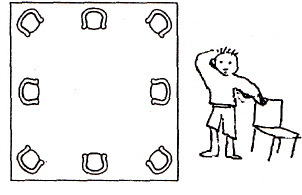 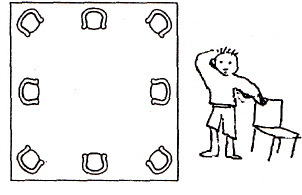 Расставить  10 стульев вдоль четырех стен класса так, чтобы было по три стула у каждой стены.
Расстановка   10 стульев
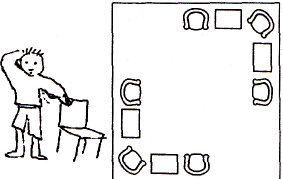 Расстановка часовыхВдоль стен бастиона требовалось поставить 16 часовых. Комендант разместил их так, как было показано на рис.1, по 5 человек с каждой стороны.
Пришел полковник и, недовольный размещением часовых, распорядился расставить солдат так, чтобы с каждой стороны было их по 6.Вслед за ним пришел генерал, рассердился на полковника и разместил солдат по 7 человек с каждой стороны.Каково было размещение в двух последних случаях?
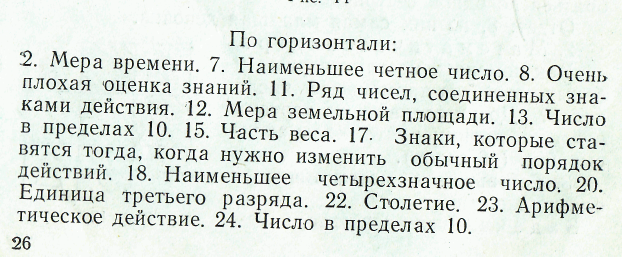 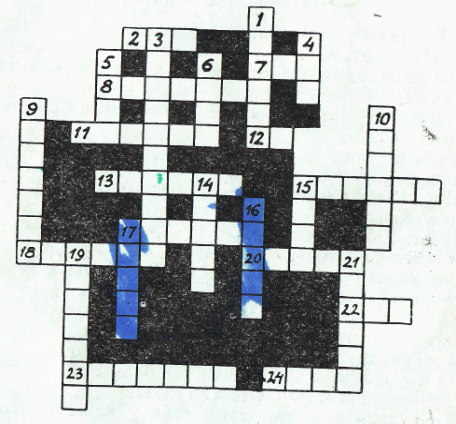 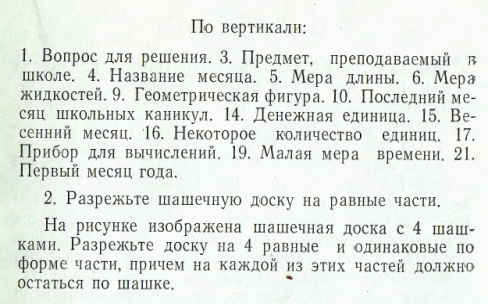 Волшебный  веер
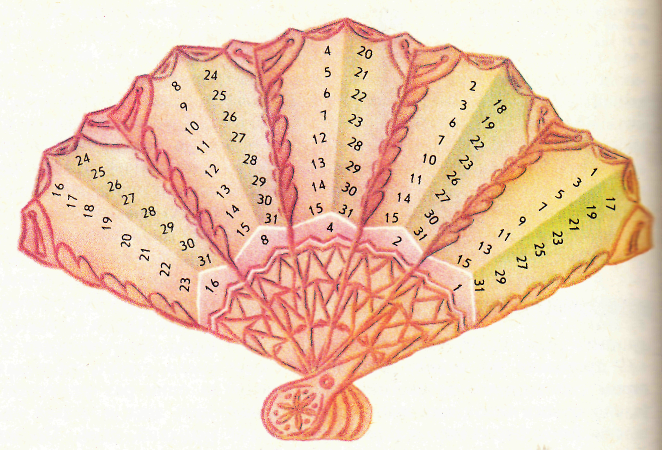 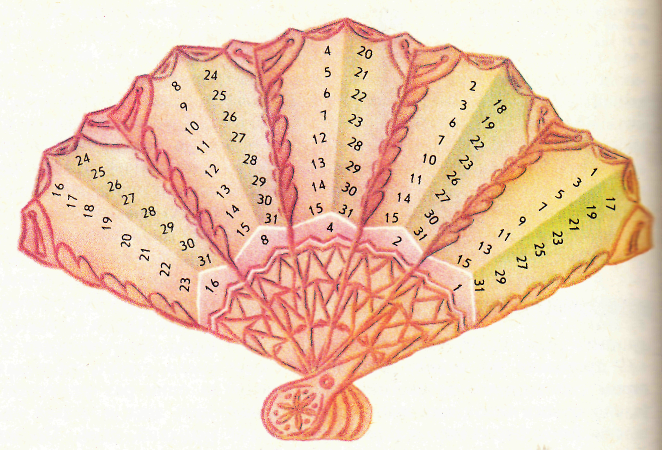